7.1 Transformation linéaire
Cours 20
Au dernier cours, nous avons vu
Le déterminant d’une matrice carrée.
Les propriétés du déterminant.
La matrice adjointe.
Le calcul de l’inverse à l’aide de la matrice adjointe.
Les transformations linéaires.
Le lien avec les matrices.
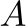 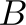 Un des objets d’étude de prédilection en mathématiques 
est la fonction.
Une fonction est une règle qui associe à un élément d’un ensemble 
de départ un unique élément de l’ensemble d’arrivée.
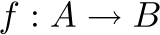 (Arrivée)
(Départ)
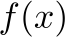 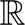 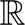 Les fonctions que vous avez vues depuis le début de vos études sont essentiellement des fonctions du type
(Départ)
(Arrivée)
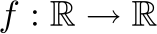 Mais habituellement, on se contente de présenter 
des fonctions «intéressantes».
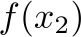 Les fonctions qu’on qualifie d’«intéressantes» dépendent de ce qu’on considère comme important de préserver.
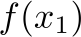 Par exemple, pour les fonctions continues, on veut préserver la notion de proximité.
En gros, si on prend deux points de l’ensemble de départ qui sont proches,
on veut que leurs images le soit également.
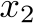 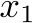 avec    et     des espaces vectoriels.
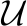 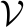 Les fonctions qu’on veut étudier en algèbre linéaire vont 
être des fonctions du type;
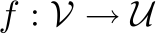 Bon, avant de se perdre dans l’abstraction, on ne va considérer, 
pour le moment, que les fonctions de type
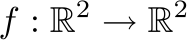 Ok, mais qu’est-ce qu’on veut préserver?
Eh bien, essentiellement tout ce qu’on a sous la main... 
soit la somme et la multiplication par un scalaire!
En d’autres termes on veut que l’image de la somme 
soit la somme des images
et que l’image d’une multiplication par un scalaire 
soit la multiplication par un scalaire de l’image.
Soit                    , une fonction de     dans    ,
avec    et     deux espaces vectoriels.
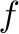 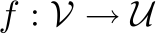 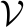 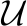 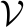 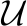 La fonction    est dite une transformation linéaire si
Une telle fonction va porter un nom:
Définition:
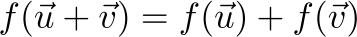 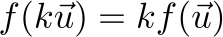 Et pour mettre l’emphase sur le fait qu’on travaille avec 
des transformations linéaires, on va utiliser la lettre    au lieu 
de la lettre   .
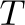 Pour les prochains cours, on va donc s’attarder sur les transformations linéaires de      dans     .
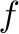 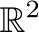 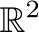 Exemple:
Est-ce que la fonction
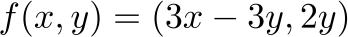 est une transformation linéaire?
Soit
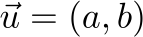 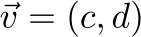 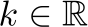 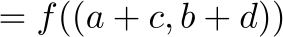 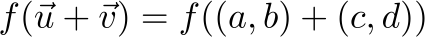 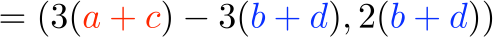 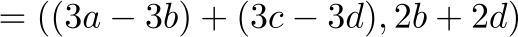 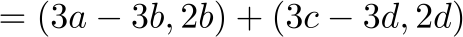 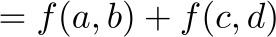 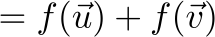 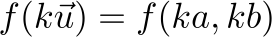 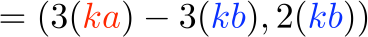 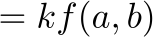 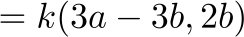 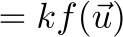 Faites les exercices suivants
p.251,  # 1.
Ça ressemble à quoi une fonction                      ?
Une fonction                    est modélisée par un sous-ensemble de      .
Donc, une fonction                     , par extension, 
devrait être un sous-ensemble de      !?!
Ouin... je ne sais pas pour vous, mais moi,      ,  je ne le vois pas!
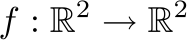 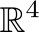 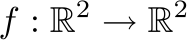 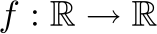 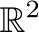 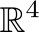 Donc une fonction
associe à chaque point du plan un vecteur de      .
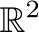 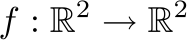 Et ça donne...
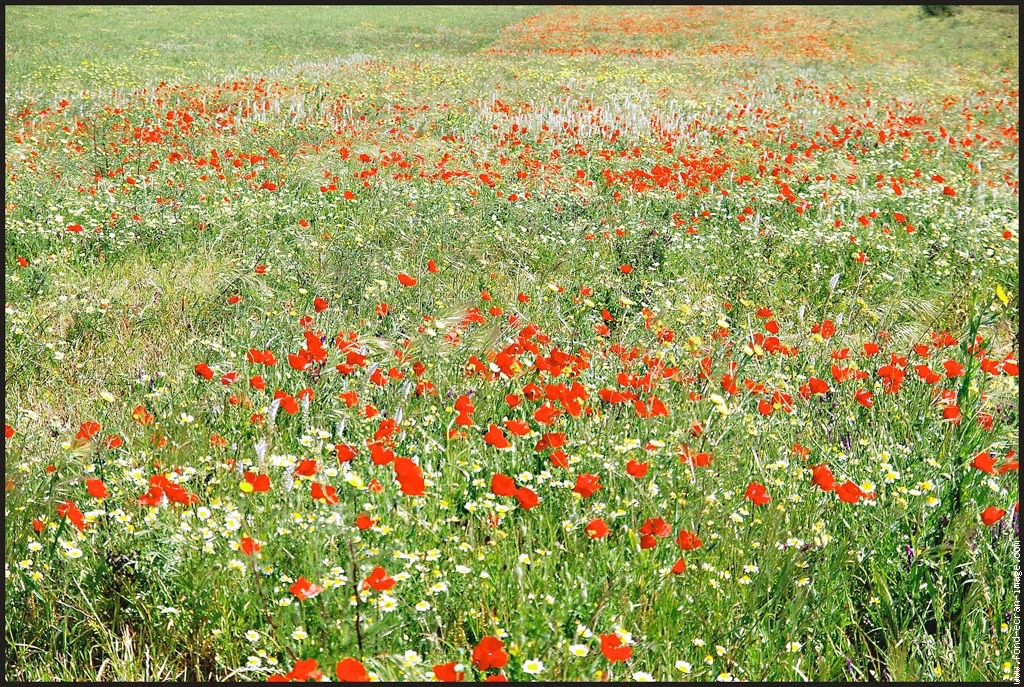 Un champ de fleurs.
donne:
Par exemple,
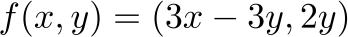 Heu... je voulais dire un champ de vecteurs.
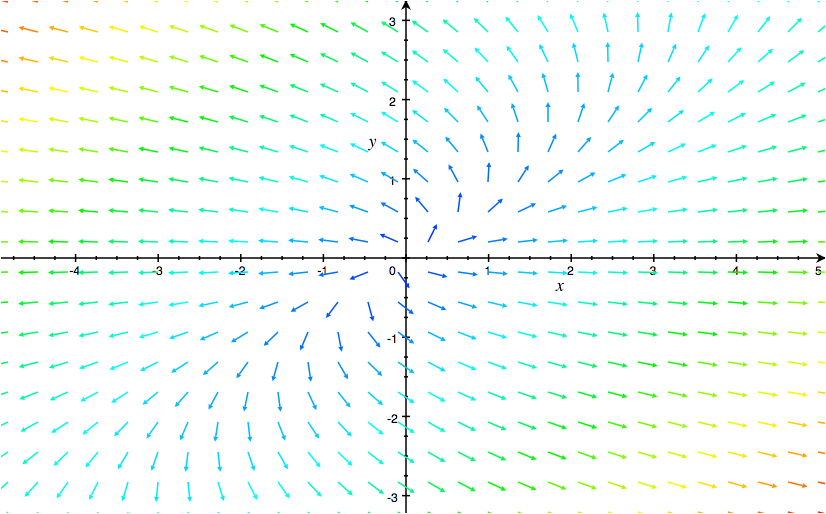 Certains champs de vecteurs sont plus parlants que d’autres.
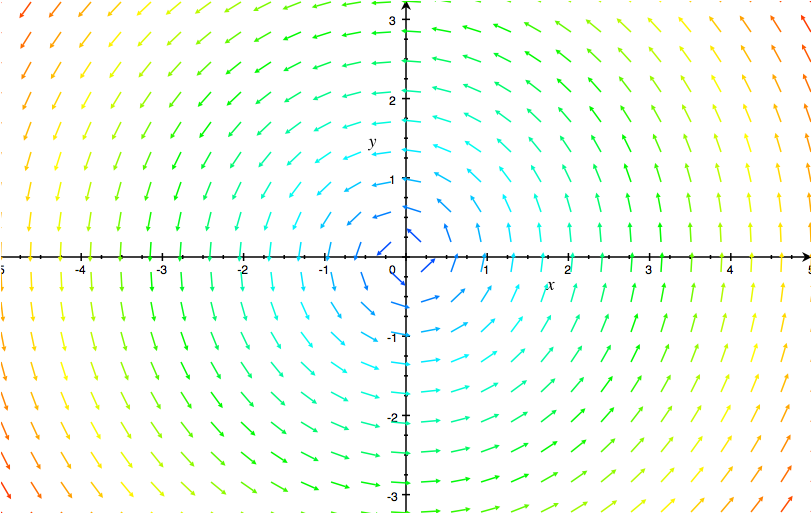 On peut aussi modéliser des fonctions
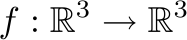 avec des champs de vecteurs.
Il se passe quelque chose de très particulier avec
 les transformations linéaires.
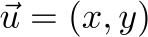 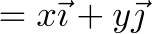 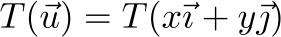 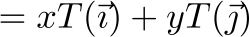 Il suffit donc de connaître pour tout connaître la fonction!!?!
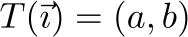 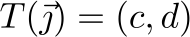 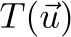 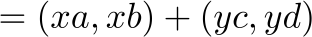 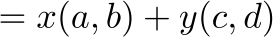 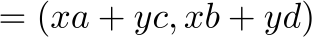 Hum... ça ressemble à quelque chose ça!
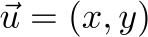 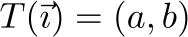 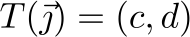 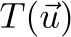 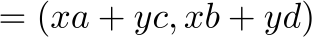 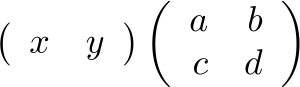 Lignes
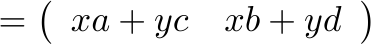 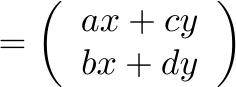 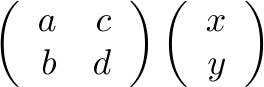 Colonnes
On peut modéliser les transformations linéaires avec les matrices!
Reprenons l’exemple
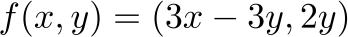 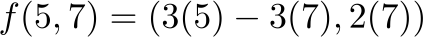 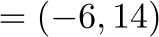 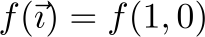 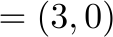 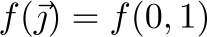 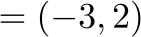 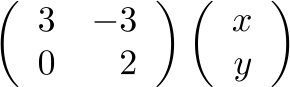 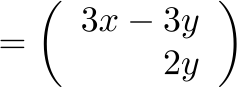 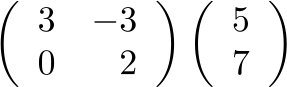 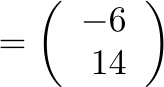 Il y a donc une bijection entre les transformations linéaires 
de      dans      et les matrices 2 x 2.
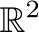 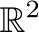 En fait, selon moi, la raison principale d’étudier les matrices, 
est pour mieux comprendre les transformations linéaires.
Soit     et    , deux transformations linéaires et                  , un vecteur.
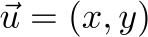 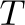 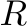 Regardons la composition de fonction.
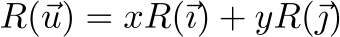 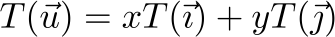 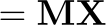 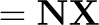 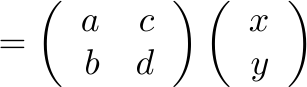 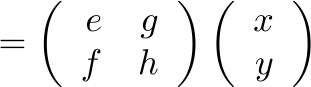 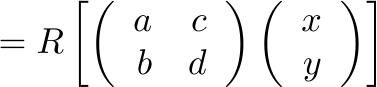 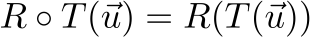 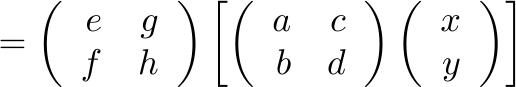 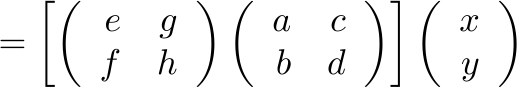 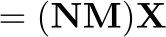 On peut donc en conclure que la matrice inverse modélise 
la transformation inverse.
Car si
et
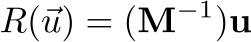 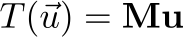 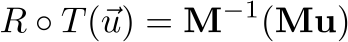 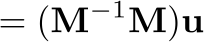 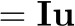 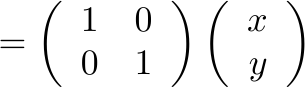 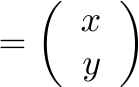 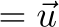 Donc,
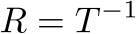 Voici quelques propriétés des transformations linéaires.
Les preuves sont laissées en exercices.
1) Les transformations linéaires préservent le vecteur nul.
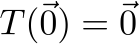 2) Les transformations linéaires préservent le parallélisme.
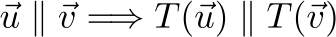 3) Les transformations linéaires préservent les relations affines 
entre les points et les vecteurs.
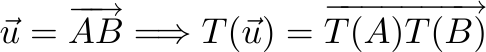 Si                sont colinéaires,
alors
le sont aussi.
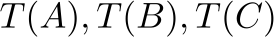 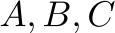 4) Les transformations linéaires préservent la colinéarité.
5) Les transformations linéaires transforment les droites en droites.
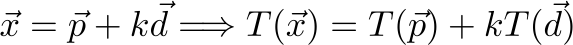 Faites les exercices suivants
p.251 #3
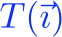 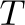 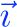 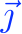 Comment trouver la matrice à partir d’un dessin.
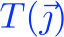 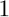 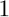 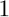 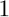 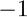 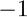 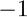 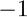 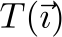 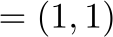 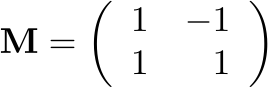 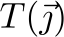 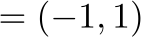 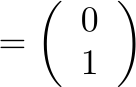 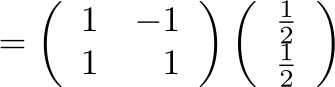 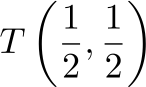 Ici, cette transformation peut être vue comme
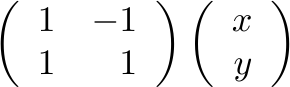 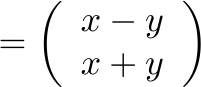 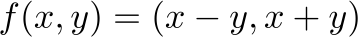 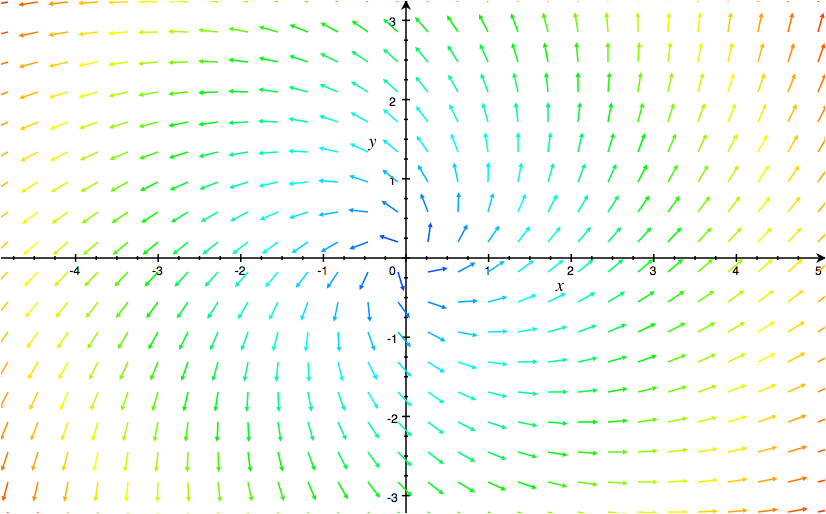 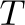 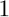 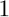 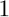 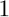 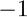 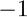 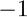 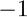 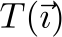 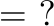 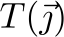 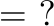 Ouin... pas facile!
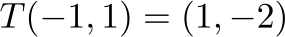 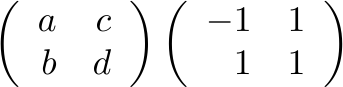 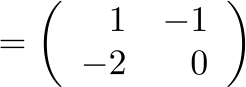 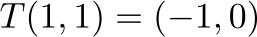 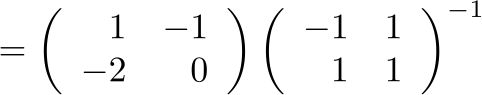 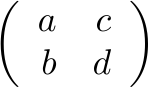 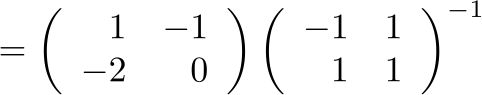 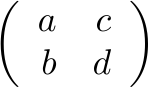 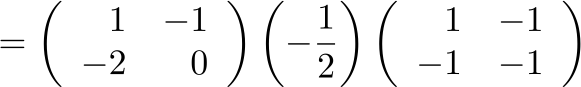 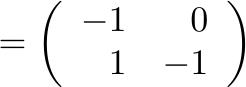 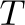 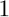 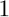 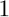 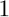 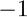 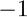 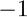 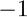 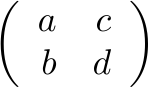 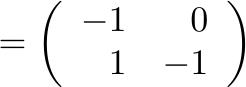 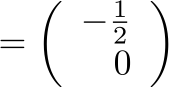 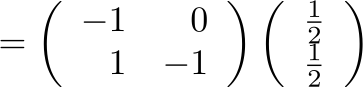 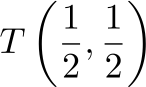 Faites les exercices suivants
p. 251,  #2 et 4.
Aujourd’hui, nous avons vu
Les transformations linéaires.
Le lien avec les matrices.
Devoir:
p. 251 # 1 à 9